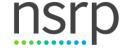 NIGERIA STABILITY
AND RECONCILIATION
PROGRAMME
GENDER PARITY: DEVELOPMENT PARTNERS PERSPECTIVE
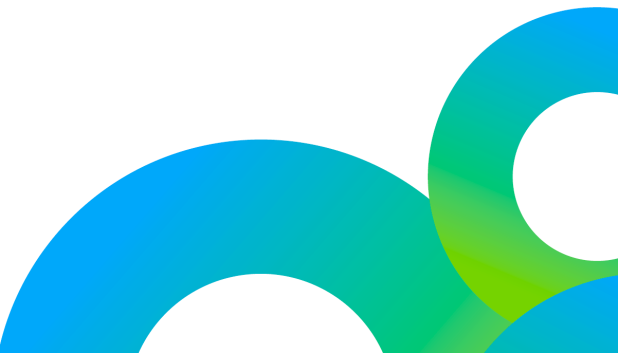 DR. ELEANOR ANN  NWADINOBI
MANAGER ,WOMEN AND GIRLS 
NIGERIA STABILITY AND RECONCILIATION PROGRAMME(NSRP)
29TH  NOVEMBER  2016
BRIEF ON NSRP
Managing conflict non-violently and reducing the negative impacts of conflict and violence on the most vulnerable populations INCLUDING WOMEN AND GIRLS.
The programme works in 8 states in Nigeria Bayelsa, Borno, Delta, Kaduna, Kano, Plateau, Rivers, Yobe through areas of:
Security and governance
Economics and Natural Resources 
Women and girls 
Research media and advocacy
3
NSRP INTERVENTIONS
Gender and conflict sensitive strategy
Peace clubs and Observatory
SUPPORT TO NAP 1325
SUPPORT TO VAPP 2015
Role of women in peace building 
Gender equality is the single most important thing that determines if a country will undergo internal or external conflict
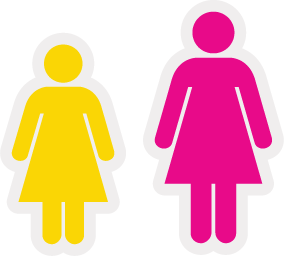 NSRP PARTNER ENGAGEMENT
Development Partner Group on Gender DPGG
 Synergy and collaborative efforts
Joint Advocacy
 National guidelines & referral standards –UNFPA,NSRP,UNW, FISTULA CARE
Partner prerequisite 
      for funding
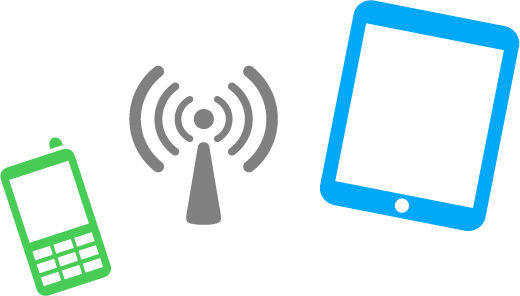 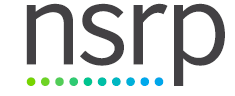 NSRP APPROACH
An integral part of our approach is accountability 
Reports, monitoring frameworks, data and research
Data- verified
Application of disaggregated data in our planning and interventions
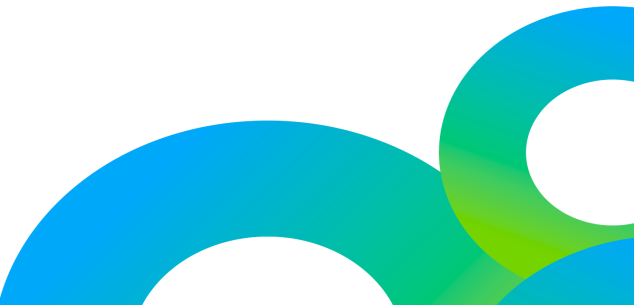 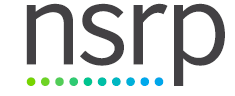 NSRP AND FIDA PARTNERSHIP
NSRP Observatory on VAWG and VAB 
OBSTEC CHAIRS in KANO AND KADUNA 
YOBE STATE ACTION PLAN ON WOMEN PEACE AND SECURITY AND REDUCTION
 OF VAWG
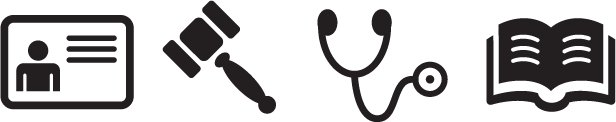 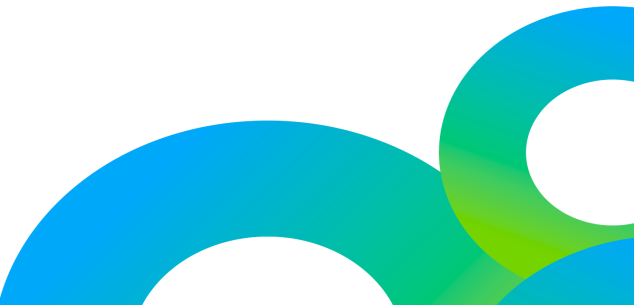 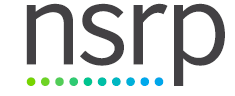 RECOMMENDATIONS FOR  FIDA
Applaud efforts at provision of pro bono services for survivors of GBV
Appropriate handling of outcome documents from sessions? Communique ?
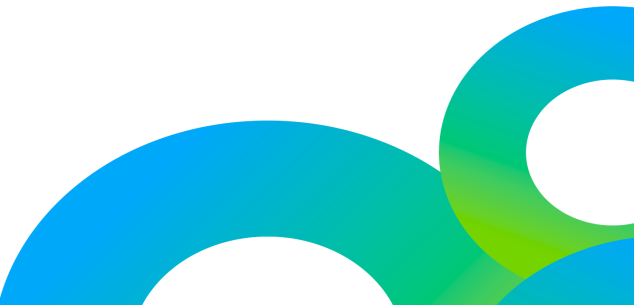 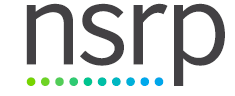 RECOMMENDATIONS FOR  INDIVIDUALS
As individuals speak up and speak out

Narrative and counter-narrative
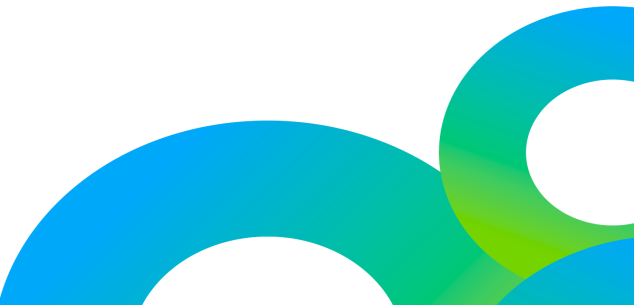 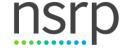 NIGERIA STABILITY
AND RECONCILIATION
PROGRAMME
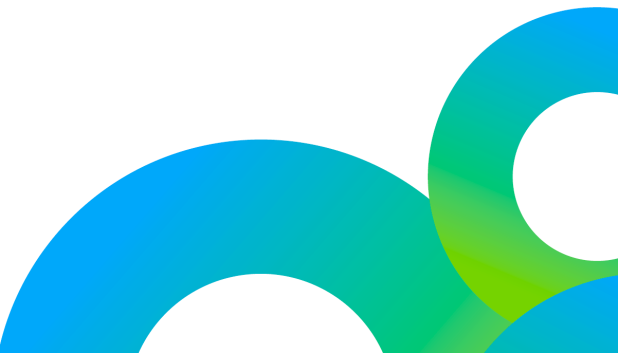 Thank you.
www.nsrp-nigeria.org